Probabilidade e Estatística Aplicadas à Contabilidade II
Prof. Dr. Marcelo Botelho da Costa Moraes
mbotelho@usp.br
1
Comparações Envolvendo Médias
Capítulo 10
2
Inferência sobre a Diferença entre Duas Médias Populacionais: σ1 e σ2 Conhecidos
Notas de Exames referentes a dois centros de ensino
Exemplo Centro A e B
Planilha: ExamScores.xls
Presume-se σ1 = 10 e σ2 = 10 conhecidos
O Excel solicita as variâncias: σ12 = 100 e σ22 = 100
Hipóteses:
H0: µ1 - µ2 = 0
H1: µ1 - µ2 ≠ 0
3
Inferência sobre a Diferença entre Duas Médias Populacionais: σ1 e σ2 Conhecidos
Média da População: σ1 e σ2 Conhecidos
Selecione o menu Dados
Selecione Análise de Dados*
Selecione Teste-z: Duas Amostras para as Médias na lista Ferramentas de Análise e Clique em OK
4
Inferência sobre a Diferença entre Duas Médias Populacionais: σ1 e σ2 Conhecidos
Média da População: σ1 e σ2 Conhecidos
Quando a caixa Teste-z: Duas Amostras para as Médias aparecer:
Selecione A1:A31 no Intervalo da variável 1
Selecione B1:B41 no Intervalo da variável 2
Digite 0 na caixa Hipótese de Diferença de Média
Digite 100 na caixa Variância da variável 1
Digite 100 na caixa Variância da variável 2
Selecione Rótulos
Digite 0,05 na caixa Alfa
Digite C1 no Intervalo de Saída
Clique em OK
5
Inferência sobre a Diferença entre Duas Médias Populacionais: σ1 e σ2 Conhecidos
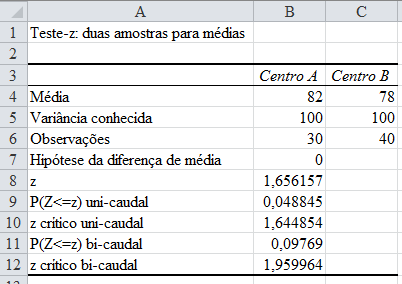 Não Podemos Rejeitar H0
6
Inferência sobre a Diferença entre Duas Médias Populacionais: σ1 e σ2 Desconhecidos
Testes de Software
Exemplo Software Atual e Novo
Planilha: SoftwareTest.xls
Presume-se σ1 e σ2 desconhecidos e diferentes
Hipóteses:
H0: µ1 - µ2 ≤ 0
H1: µ1 - µ2 > 0
7
Inferência sobre a Diferença entre Duas Médias Populacionais: σ1 e σ2 Desconhecidos
Média da População: σ1 e σ2 Desconhecidos
Selecione o menu Dados
Selecione Análise de Dados*
Selecione Teste-t: Duas Amostras Presumindo Variâncias Diferentes na lista Ferramentas de Análise e Clique em OK
8
Inferência sobre a Diferença entre Duas Médias Populacionais: σ1 e σ2 Desconhecidos
Média da População: σ1 e σ2 Desconhecidos
Quando a caixa Teste-t: Duas Amostras Presumindo Variâncias Diferentes aparecer:
Selecione A1:A13 no Intervalo da variável 1
Selecione B1:B13 no Intervalo da variável 2
Digite 0 na caixa Hipótese de Diferença de Média
Selecione Rótulos
Digite 0,05 na caixa Alfa
Digite C1 no Intervalo de Saída
Clique em OK
9
Inferência sobre a Diferença entre Duas Médias Populacionais: σ1 e σ2 Desconhecidos
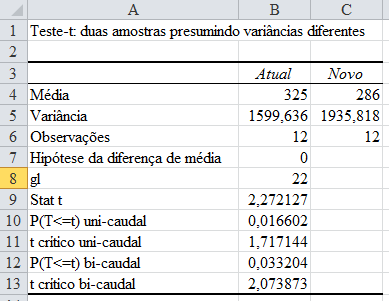 Devemos Rejeitar H0
10
Inferência sobre a Diferença entre Duas Médias Populacionais em Par
Tempos de Produção
Exemplo Método 1 e Método 2
Planilha: Matched.xls
Presume-se σ1 e σ2 desconhecidos
Hipóteses:
H0: µd = 0
H1: µd ≠ 0
11
Inferência sobre a Diferença entre Duas Médias Populacionais em Par
Amostras em Par
Selecione o menu Dados
Selecione Análise de Dados*
Selecione Teste-t: Duas Amostras em Par para Médias na lista Ferramentas de Análise e Clique em OK
12
Inferência sobre a Diferença entre Duas Médias Populacionais em Par
Amostras em Par
Quando a caixa Teste-t: Duas Amostras em Par para Médias aparecer:
Selecione A1:A7 no Intervalo da variável 1
Selecione B1:B7 no Intervalo da variável 2
Digite 0 na caixa Hipótese de Diferença de Média
Selecione Rótulos
Digite 0,05 na caixa Alfa
Digite C1 no Intervalo de Saída
Clique em OK
13
Inferência sobre a Diferença entre Duas Médias Populacionais em Par
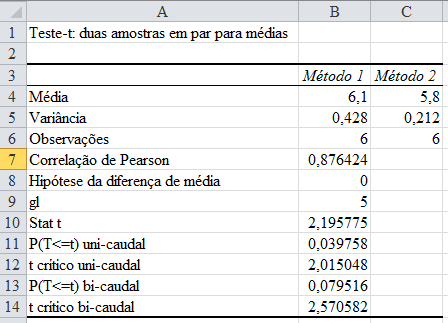 Não Podemos Rejeitar H0
14
Análise de Variância
Notas dos Exames dos Empregados em 3 Fábricas
Exemplo Atlanta, Dalas e Seattle
Planilha: NCP.xls
Hipóteses:
H0: µ1 = µ2 = µ3
H1: Nem todas as médias são iguais
15
Análise de Variância
Igualdade de k Médias
Selecione o menu Dados
Selecione Análise de Dados*
Selecione Anova: Fator Único na lista Ferramentas de Análise e Clique em OK
16
Análise de Variância
Igualdade de k Médias
Quando a caixa Anova: Fator Único aparecer:
Selecione B1:D7 no Intervalo de Entrada
Selecione Colunas
Selecione Rótulos
Digite 0,05 na caixa Alfa
Digite F1 no Intervalo de Saída
Clique em OK
17
Análise de Variância
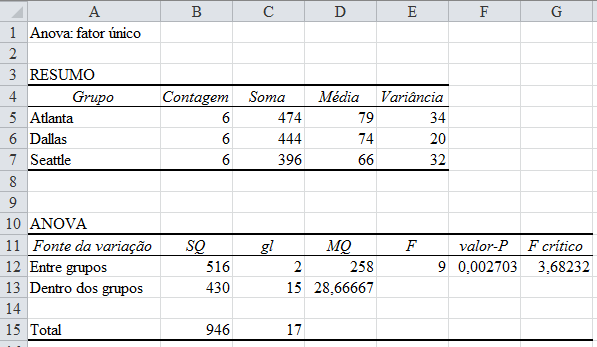 Devemos Rejeitar H0
18
Obrigado pela Atenção!!!
Prof. Dr. Marcelo Botelho da Costa Moraes
mbotelho@usp.br
19